Presentation :Vrije Handelsschool Broeders
By frédéric and thalena
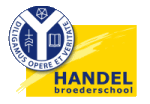 History
The school was founded in 1839 by  the Saint-Hiëronymieten. 

At first it was an orphanage, then they expaned and started schools in different parts of Sint-Niklaas and Stekene, a village nearby.
PRINCIPALS
Fisrt grade & second grade: Patrick Van hiel





Third grade: Kathy Moeykens
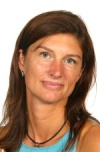 Sections
First Grade
Commerce 

Second Grade
Commerce
Commerce-Languages
Sales
Third Grade
Commerce
Accountancy-Computer science
Computer science
Commerce-Languages
Sales

Additional year
7th year Management
Scholar activities
TriTec : we invite students from across the linguistic frontier
 Language day : a whole theme day about one certain language
Comenius : we visit other students in the European Union
Different sports activities
Etc …
Our class :6 Commerce Languages
We learn about languages such as : French, Dutch, German and English

We learn about computers and office equipment

We learn about accountancy and justice
Courses in a week
1 hour
Geography
History
Science

2 hours
Commerce
Justice
P.E.
Religion
Math
3 hours
German
English

4 hours
Dutch

5 hours
I.T.
French
Our class
Thalena D’Hauwer
Thalena is known by her spanish temper. She can be really sweet, but be aware if she get’s mad !
Hamza Essfia
Hamza is a real optimist, he’s laughing all the time and you will never catch him with a bad mood.
Blerta Kamberi
She’s the femenist type. If you are looking for a good laugh, then go to her.
Kelly Looghe
She’s the serious one. But also the youngest. She’s the best of our class and if anyone needs help with school, she will be there for you.
Glen Moons
He’s the computer genius. Even our teachers have to ask him for help.
Neal Uyttersprot
Neal is a real punk fan. Whenever we are talking about music, he knows all the answers
Yoeri Van der Gucht
He’s the loudest one. You can’t keep him still for 5 minutes. But that’s what makes him unique.
Frédéric Van Esbroeck
Together with Glen, he’s the oldest one of the class. And a little bit a father-figure. He can be funny as well as serious.
Kathleen Van Mele
She’s the quiet type. She loves dancing and doesn’t mind sharing it with everybody.
Thalia Verdesseldonck
Together with Kelly, she scores the highest grades. She’s into all kinds of metal-music. you will often see her wear black clothes.
F.Chris Van Cauwenberg
He is propably the most optimistic teacher you can ever have. He claims Richard Gere stole his looks and he allways eats carrots.
We hoped you learned more about our school
Thank you for your attention!!
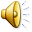